An ultrasonography-guided approach improves 
treatment efficiency in dystonia patients
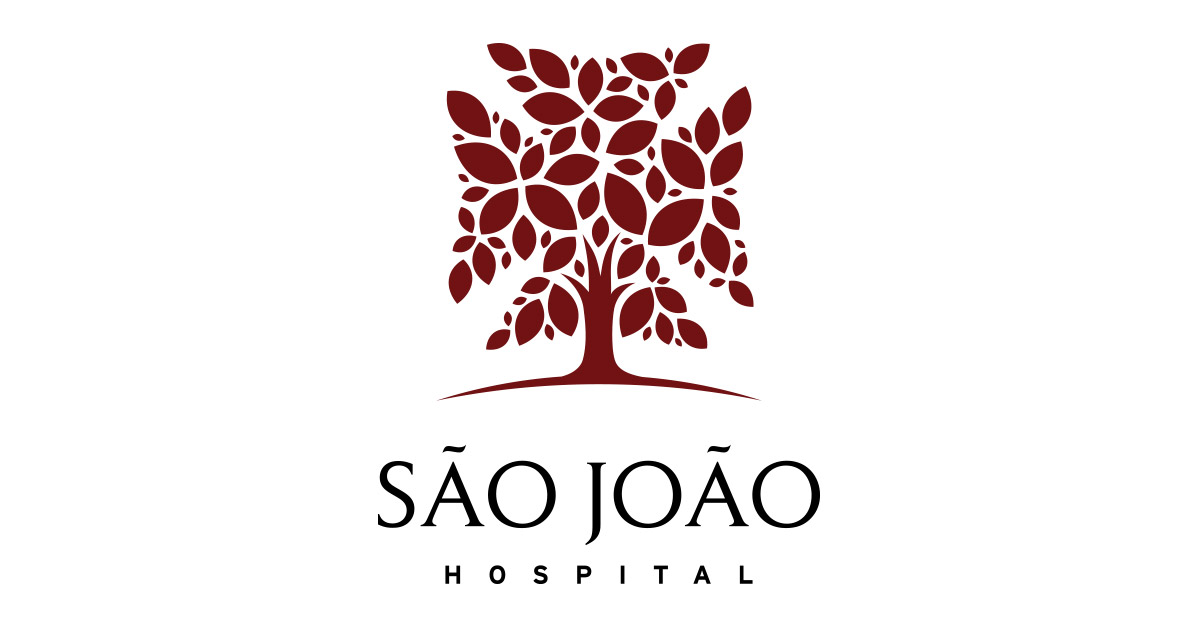 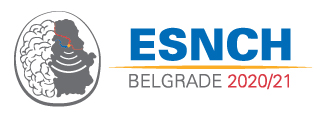 Gilberto Pereira1*, Leonor Dias1,2, Ana Oliveira1,2, Maria José Rosas1, Elsa Azevedo1,2
1 Neurology Departement, Centro Hospitalar Universitário de São João – Alameda Prof. Hernâni Monteiro, Porto, Portugal | 2 Faculty of Medicine of University of Porto | 
* Presenting author
Background
Dystonia treatment is usually defined by clinical features and, intramuscular botulinum neurotoxin (BoNT) injections are used to improve patient’s quality of life. Usually, these injections are guided by anatomical landmarks. To maximize the efficacy of BoNT, an accurate selection of muscles is critical. In this setting, ultrasonography (US) provides the means to unequivocally identify target muscles for BoNT therapy We retrospectively evaluated the benefits of an US-guided approach to BoNT treatment, in comparison to the manual needle placement, by evaluating the dosage of BoNT applied and the frequency of injections.
Results
Methods
We included mainly cervical dystonia patients, from an outpatient clinic in a tertiary university hospital. Considering the time of the first US-guided BoNT injection (T0), two moments before (T-2 and T-1), and after (T+1 e T+2), were assessed by reviewing the serotype and dosage of the BoNT injected, its cost, and the time interval between sessions. Statistical comparisons were made between sessions, using Friedman and Wilcoxon tests.
A significant reduction in cost per session was observed (p<0.001). Major differences in the time intervals between sessions were not detected (p=0.430).
Conclusion
In our sample, the implementation of ultrasonography to identify target muscles allowed for a reduction of the BoNT applied to patients with dystonia. This not only leads to a subsequent therapy cost reduction but may also lower the risk of iatrogenic effects.
References
Grigoriu, A.-I., et al (2015). Impact of injection-guiding techniques on the effectiveness of botulinum toxin for the treatment of focal spasticity and dystonia: a systematic review. Archives of physical medicine and rehabilitation, 96(11), 2067-2078 | Santamato, A., et al (2014). Can botulinum toxin type A injection technique influence the clinical outcome of patients with post-stroke upper limb spasticity? A randomized controlled trial comparing manual needle placement and ultrasound-guided injection techniques. Journal of the neurological sciences, 347(1-2), 39-43.
[Speaker Notes: My name is Gilberto Pereira and I am a technician from the Neurology Departement of the Centro Hospitalar Universitário de São João in Portugal, and I am going to presente this poster with the title “An ultrasonography-guided approach improves treatment efficiency in dystonia patients” in wich I will talk about our initial experience testing the applicability of ultrasonography in the injection of botulinum toxin in patients with dystonia.
Firstly, we have to address the fact that Dystonia treatment is usually defined by clinical features and, intramuscular botulinum neurotoxin (BoNT) injections are used to improve patient’s quality of life. Usually, these injections are guided by anatomical landmarks. In this regard and after the implementation of US we evaluated the benefits of an US-guided approach to BoNT treatment, in comparison to the manual needle placement, by evaluating the dosage of BoNT applied and the frequency of injections.
We included mainly cervical dystonia patients, from an outpatient clinic in a tertiary university hospital. Considering the time of the first US-guided BoNT injection (T0), two moments before (T-2 and T-1), and after (T+1 e T+2), were assessed by reviewing the serotype and dosage of the BoNT injected, its cost, and the time interval between sessions.

From the 43 patients included, 51% (n=22) were injected with abobotulinumtoxinA, 37% (n=16) with onabotulinumtoxinA and 12% (n=5) with incobotulinumtoxinA. We observed a significant reduction tendency of the BoNT dosage per patient (p=0.006), particularly between T-2 and T+1 (p=0.003), T-1 and T+1 (p=0.031), and T-2 and T+2 (p=0.032). A significant reduction in cost per session was also observed (p<0.001). Major differences in the time intervals between sessions were not detected (p=0.430).

In conclusion, we may state that In our sample, the usage of ultrasonography to identify target muscles allowed for a reduction of the BoNT applied to patients with dystonia. This not only leads to a subsequent therapy cost reduction but may also lower the risk of iatrogenic effects.]